Update:National Flood Insurance Program and Risk Rating 2.0
Monroe County Board of County Commissioners
Office of Legislative Affairs
November 8, 2021
oIf
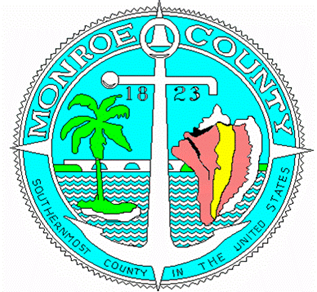 [Speaker Notes: Good afternoon. I’m Lisa Tennyson, the Legislative Affairs Director for Monroe County. 

Maintaining NFIP’s ability to continue to provide Affordable flood insurance is a perennial legislative priority for Monroe County.   

Because the National Flood Insurance Program faces continual pressure to increase its premiums -- your efforts to bolster  CRS discounts become even more important and valuable to your insured constituents.

As the programmatic context for CRS, I’m going to take us back to the National Flood Insurance Program for a few minutes, and let you know what’s within the NFIP that will impact premiums.

Florida has the most policies– over a third  of all NFIP policies -- in the country  - so our state is  the most impacted by any changes in the program – particularly changes in premiums.

NFIP is “authorized” or renewed by Congress, every 5 years – this reauthorization period is opportunity for Congress to make changes to the program 

The last major changes to the program were in 2012 with Biggert Waters and then in 2014 with the Homeowners Flood Insurance Affordability Act.

Hiffia rolled by a lot of the worst provisions to BW, but it did create glidepaths for annual increases that we operate with today.  
18% for primary homes, and 25%  for commercial properties, second homes and SRL props.

Changes to NFIP are generally controversial and hard for Congress, so they haven’t revisited a long-term authorization since BW.
Instead, they have been reauthorizing NFIP via short-term extensions – we have 17 extensions so far, the current one gets us thru Sept – so this summer we could see an effort to make changes]
RECAP of NFIP
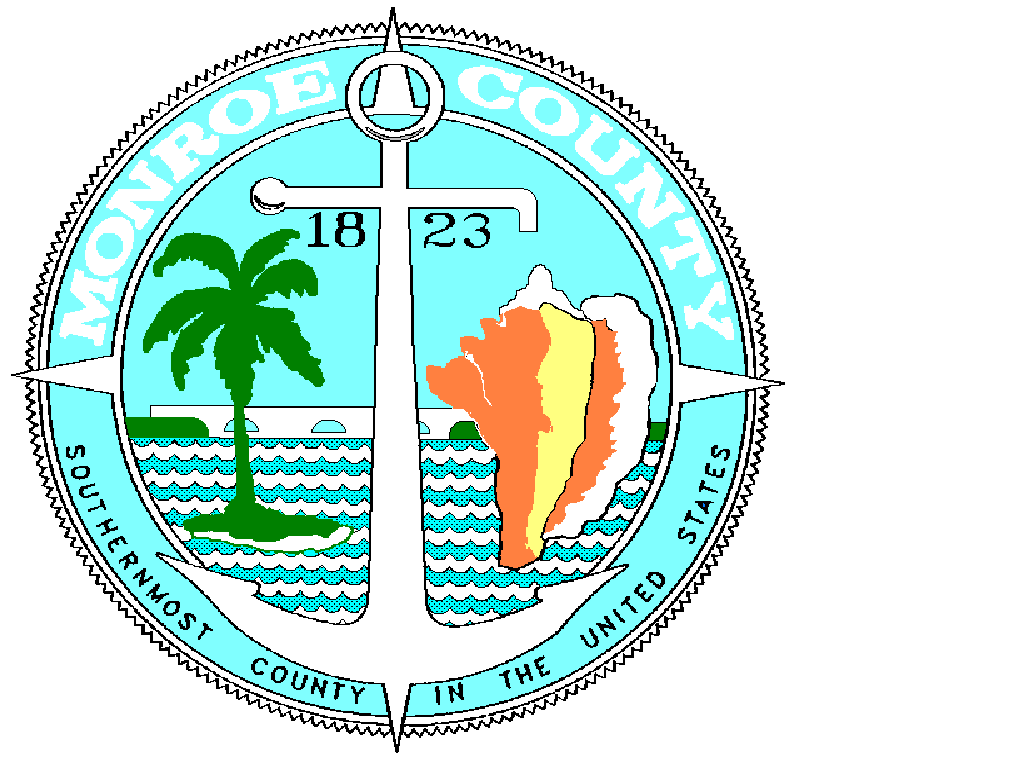 Nationally, 5M policies, $4.6B in rev from policy holders’ premiums, $1.3T in coverage.
Florida – 1.7M policies, $974M in premiums paid, $440B in total coverage.
Florida has the most NFIP policies in the country – and the most at stake with changes to the NFIP,  including any changes that negatively impact policy holders, such as increased premiums.
NFIP is a federal program that must be authorized by Congress. By federal law the program must be “reauthorized” every five years. 
Last big reauthorization and reform efforts passed by Congress: Biggert Waters (2012) and Homeowner Flood Insurance Affordability Act (HFIAA) (2014)
Current important provision – glide paths: 18% (primary res) and 25% for second homes, commercial, SRL props  (current annual increases are about 11%.) 
18 extensions since 2014 
 NFIP currently authorized through Dec. 3.  Most likely another short-term extension after.
[Speaker Notes: Good afternoon. I’m Lisa Tennyson, the Legislative Affairs Director for Monroe County. 

Maintaining NFIP’s ability to continue to provide Affordable flood insurance is a perennial legislative priority for Monroe County.   

Because the National Flood Insurance Program faces continual pressure to increase its premiums -- your efforts to bolster  CRS discounts become even more important and valuable to your insured constituents.

As the programmatic context for CRS, I’m going to take us back to the National Flood Insurance Program for a few minutes, and let you know what’s within the NFIP that will impact premiums.

Florida has the most policies– over a third  of all NFIP policies -- in the country  - so our state is  the most impacted by any changes in the program – particularly changes in premiums.

NFIP is “authorized” or renewed by Congress, every 5 years – this reauthorization period is opportunity for Congress to make changes to the program 

The last major changes to the program were in 2012 with Biggert Waters and then in 2014 with the Homeowners Flood Insurance Affordability Act.

Hiffia rolled by a lot of the worst provisions to BW, but it did create glidepaths for annual increases that we operate with today.  
18% for primary homes, and 25%  for commercial properties, second homes and SRL props.

Changes to NFIP are generally controversial and hard for Congress, so they haven’t revisited a long-term authorization since BW.
Instead, they have been reauthorizing NFIP via short-term extensions – we have 17 extensions so far, the current one gets us thru Sept – so this summer we could see an effort to make changes]
Risk Rating 2.0
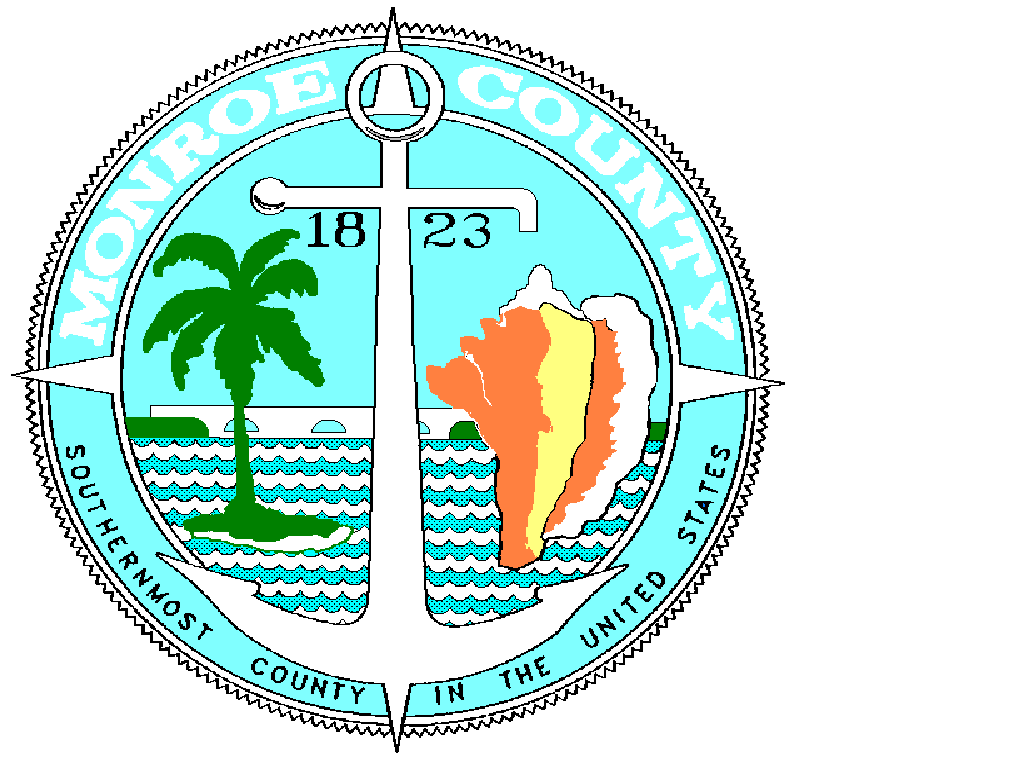 ** RISK RATING 2.0 IS ONE OF THE MOST SIGNIFICANT CHANGES 
TO NFIP SINCE ITS INCEPTION **
 FEMA’s new methodology for rating the risk of each property to determine their NFIP premium amount. 
 MUCH more granular than current flood zones.  Property specific. Includes many more flood risk variables. 
 Per FEMA it will captures the “true risk” of properties, and assigns a more accurate risk-based insurance cost.
RR 2.0 will account for:
Proximity to coast/river/water body 
Structural (construction/foundation types)
Building elevation (using FEMA’s “internal” data sets not ECs.)
Propensity for storm surge, excessive rainfall.
Frequency of flooding
Cost to rebuild
# of Prior claims
Former rating accounted for:
BFE (ECs are encouraged)
Flood zone on flood map
1% chance of  flooding
[Speaker Notes: Ironically, the most significant change to NFIP since its inception (in 1968)  -- Risk Rating 2.0 --  is not even one legislated by Congress.  Its an agency driven change.

RR 2.0 is FEMA’s new method for assessing the flood risk for insured properties.

FEMA states that its purpose is to more accurately capture “true risk” and then be able to assign a more accurate insurance cost based on the more accurate risk assessment.

RR 2.0 is will be a much more granular approach – looking more carefully at the features of individual properties and their exact location.  

Currently FEMA looks at base flood elevation, the property’s flood zone on a flood map, the elevation (with info from elevation certificates) and flood risk – which the 1% chance of flooding  (100 year storm).

RR 2.0 will look at elevation based on its own internal data (not elevation certificates), the construction and foundation type, the cost to rebuild, and for flood risk – it will be consider how close a property is to the coast, the propensity of the property to experience extensive rainfall and storm surge.  

These are not risk criteria that favor Florida’s coastal communities.]
Risk Rating 2.0 continued
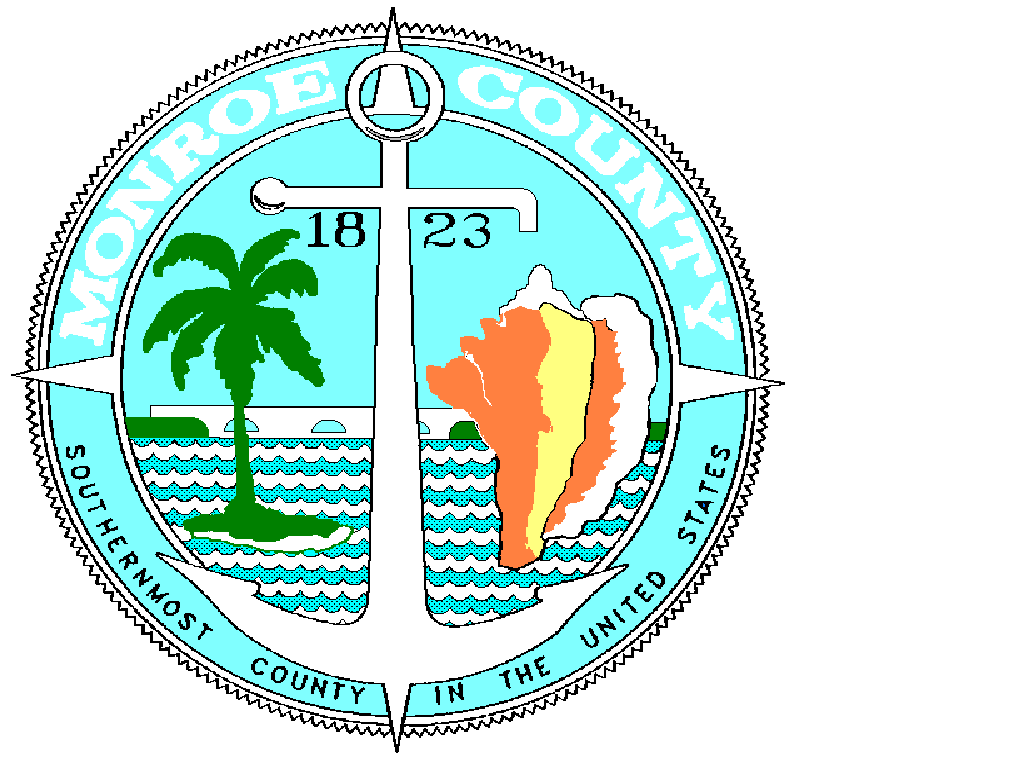 ** NEW RR 2.0 RATES TO GO INTO EFFECT OCT 2021 FOR NEW POLICIES, 
AND APRIL 2022 FOR EXISTING POLICIES  **
No property level premium information has been released yet; only State level data is available. In the past month or so, zip code level data was released.
Per FEMA: 1.1M policies will stay about the same; 200K policies will increase; 340K policies will decrease. 






RiskRating 2.0 State Profiles | FEMA.gov  (for your county and zip code level)
New premiums will not be able exceed the statutory limits on annual increases. 
CRS discounts will continue to apply to all policies.
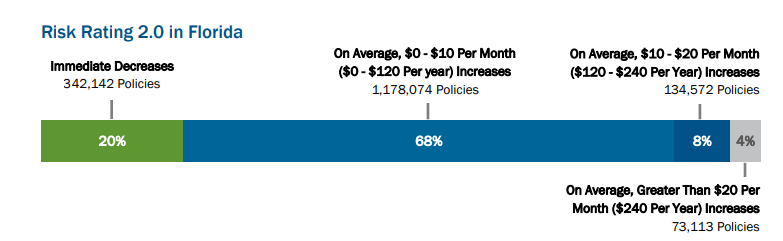 [Speaker Notes: FEMA will start RR 2.0 this year.

It will go into affect In October of this year for new policies,  and in April 2022 for existing policies.

FEMA has attempted to roll out RR 2.0 over the past couple of years but delayed it.  Some suspect this is because it will not be well-received.  

FEMA still has not yet released specific enough data to tell us which properties will be impacted, and how the premiums for those properties will be impacted.  

They have only released state-level data.   And I’ve included FEMA’s data for Florida here – these are FEMA’s charts.

According to FEMA’s info, in Florida, about 200k properties will see increased premiums, 340K  will see decreases and about 1.1 M will stay the same or have annual increases of $120 or less.

The semi-good news is that New premiums still will not be allowed to exceed the 18% and 25% statutory caps on annual increases – although even with these glidepaths, premiums will double in five years.

The good good news is that CRS discounts will continue to apply to all policies – the more those premiums increase, the more valuable that discount.]
Risk Rating 2.0 continued
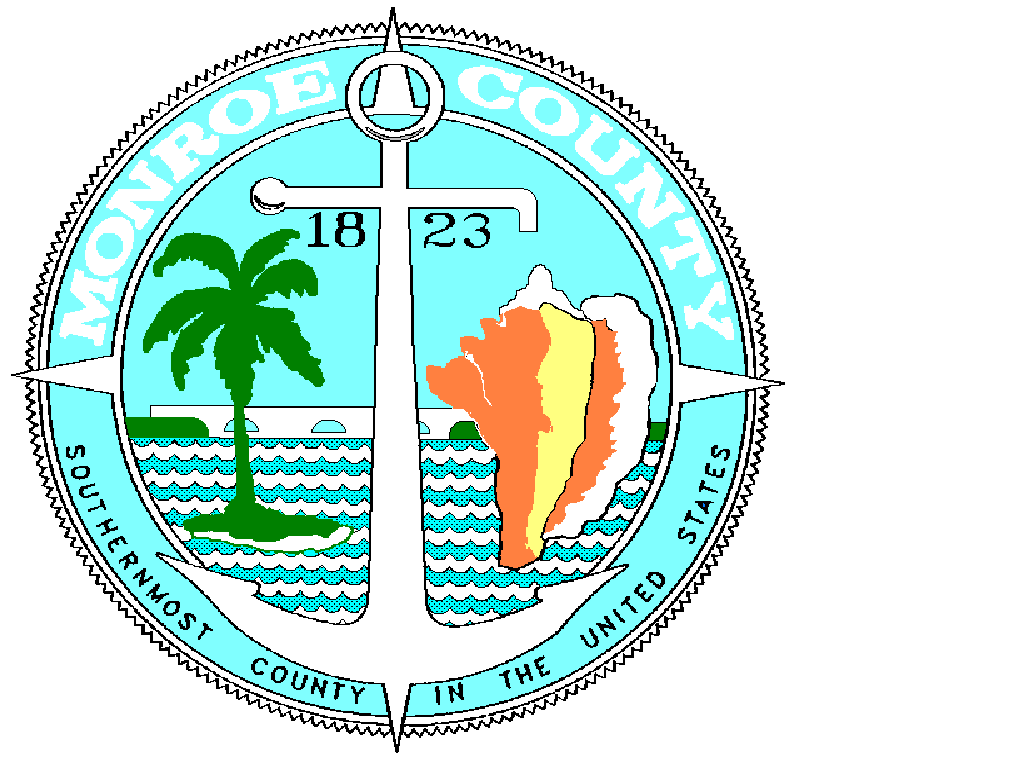 Early analysis of RR 2.0 impacts on Monroe County’s rate differ significantly from FEMA’s projections.  
Over 90% of policy holders will see increases, with an average annual of $3,200. 
Almost all properties with an Elevation Certificate had lower premium calculations.
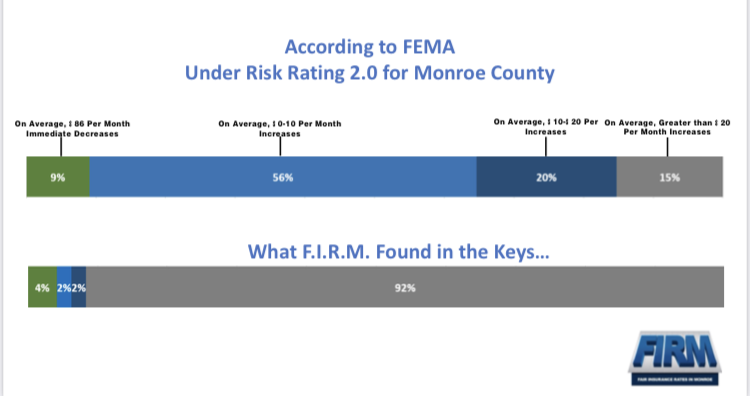 [Speaker Notes: FEMA will start RR 2.0 this year.

It will go into affect In October of this year for new policies,  and in April 2022 for existing policies.

FEMA has attempted to roll out RR 2.0 over the past couple of years but delayed it.  Some suspect this is because it will not be well-received.  

FEMA still has not yet released specific enough data to tell us which properties will be impacted, and how the premiums for those properties will be impacted.  

They have only released state-level data.   And I’ve included FEMA’s data for Florida here – these are FEMA’s charts.

According to FEMA’s info, in Florida, about 200k properties will see increased premiums, 340K  will see decreases and about 1.1 M will stay the same or have annual increases of $120 or less.

The semi-good news is that New premiums still will not be allowed to exceed the 18% and 25% statutory caps on annual increases – although even with these glidepaths, premiums will double in five years.

The good good news is that CRS discounts will continue to apply to all policies – the more those premiums increase, the more valuable that discount.]
NFIP Policies in South Florida-What’s at stake for our communities?
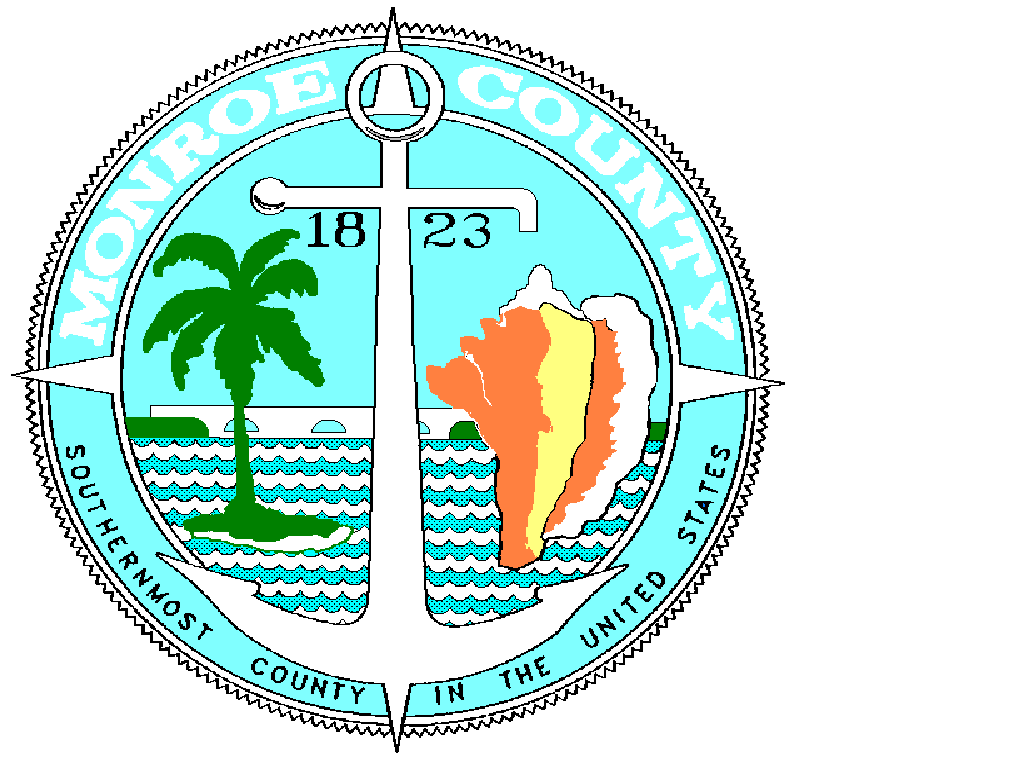 ** FLORIDA’S POLICY HOLDERS – AND ESPECIALLY THOSE IN THE COUNTIES OF MIAMI DADE, BROWARD AND MONROE -- HAVE THE MOST AT STAKE WITH THE CHANGES TO NFIP’S RISK FACTORS AND PREMIUM CALCULATIONS.**
With 1.7M policies, Florida is most impacted state. 
In Florida, these counties are most impacted:
MD County: 342K policies,  $76B in coverage (most policies and highest coverage in State.) 
Broward County: 210K policies, $52B in coverage (second highest polices and coverage in State.)
Palm Beach County: 140K policies, $38B in coverage
Monroe County: 30K policies, $7B in coverage (highest percentage of properties insured with NFIP.)
[Speaker Notes: Its important for us here in Florida – and especially those of us in South Florida to track these changes happening within NFIP, and moving forward, any legislative reforms to NFIP.  

MD has the most NFIP policies in the State
Broward has the second highest numbers of policies.
Monroe has the highest percentage of properties covered by NFIP.

Together these three counties account for over a third of Florida’s NFIP policies…

so we are the counties with the most at stake in the State with the most at stake.

Increases in premiums will result in decreases in prop value, prop tax revenue, take up rates, exacerabate affordable housing challenges, create financial hardships for homeowners,]
What is happening now?
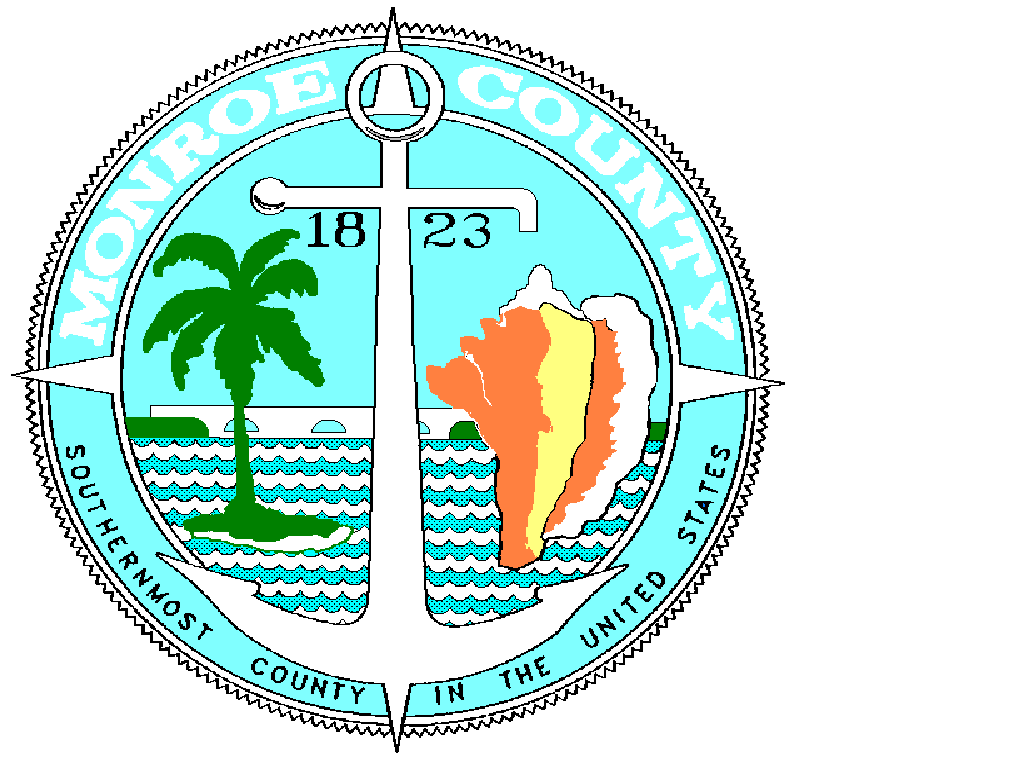 Legislative activity:

2020 Financial Services Chair proposed legislation that would limit annual flood insurance rate increases to 9 percent. 
Infrastructure and BBB bills include  provisions for NFIP: funding for an affordability program, mapping, debt forgiveness ($25B), resiliency.
Nov 2, bipartisan legislation was introduced in the Senate to reauthorize the NFIP: the National Flood Insurance Program Reauthorization and Reform Act National Flood Insurance Program Reauthorization Act   (Co-sponsored by Sen. Rubio.) 
You can view the legislation here and a section-by-section summary here.  Very similar to 2019 SAFE-NFIP.
The bill contains several provisions that have been advocated by us:
Five-year authorization of the NFIP
Caps annual premium increases at 9%
Freezes interest payments on the NFIP debt and reinvests that savings towards  mitigation efforts
Increases ICC

 CONTACT YOUR FEDERAL ELECTED OFFICIALS REGARDING YOUR CONCERNS ABOUT INCREASING PREMIUMS AND ASK THEM TO SUPPORT THESE EFFORTS
What’s happening now?
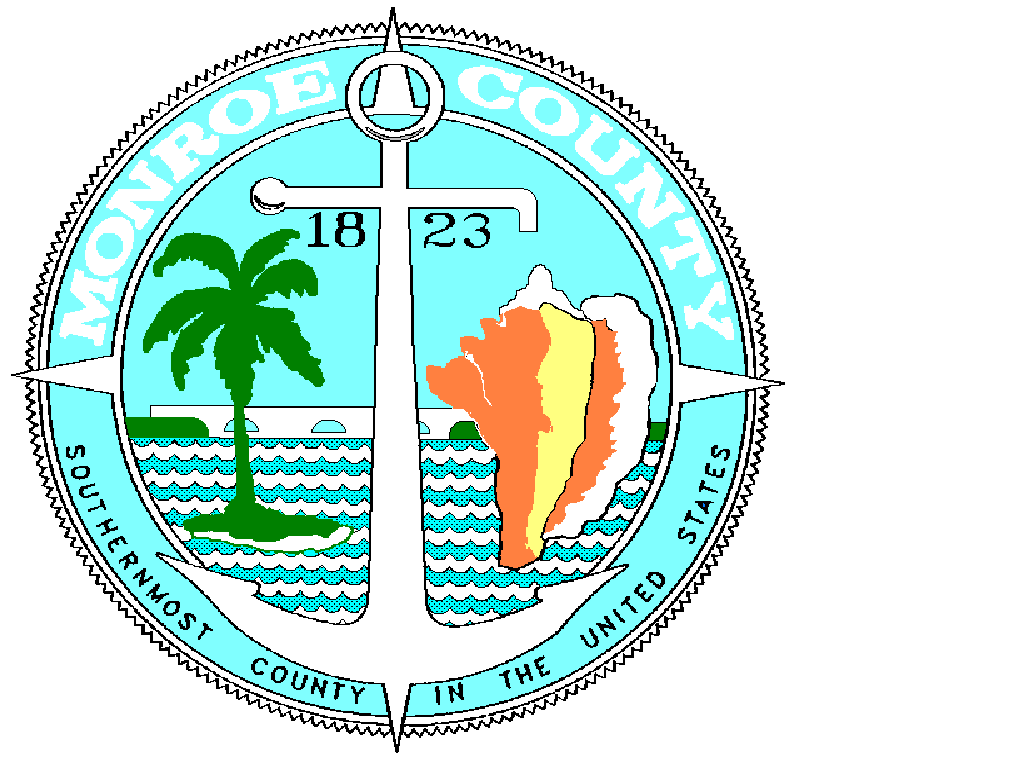 Agency Level Activity:

FEMA Requests for Information – indicate the potential for significant changes to NFIP, aside from premiums.
Current RFI seeks public input on updating/increasing NFIP’s floodplain management standards.  
Questions relate to: Expanding the flood plain, new elevation requirements, factoring in climate change to mapping, prohibiting critical structures in flood plains, changes to RL props and substantial damage metrics. 
Responses/comments are due Dec 13, 2021. The notice information and the place to submit comments: Regulations.gov

PAY ATTENTION TO ANNOUNCEMENTS OF FEMA NFIP AND FLOOD PLAIN RELATED AGENCY ACTIONS AND RESPOND WITH WRITTEN COMMENTS.
What to do?
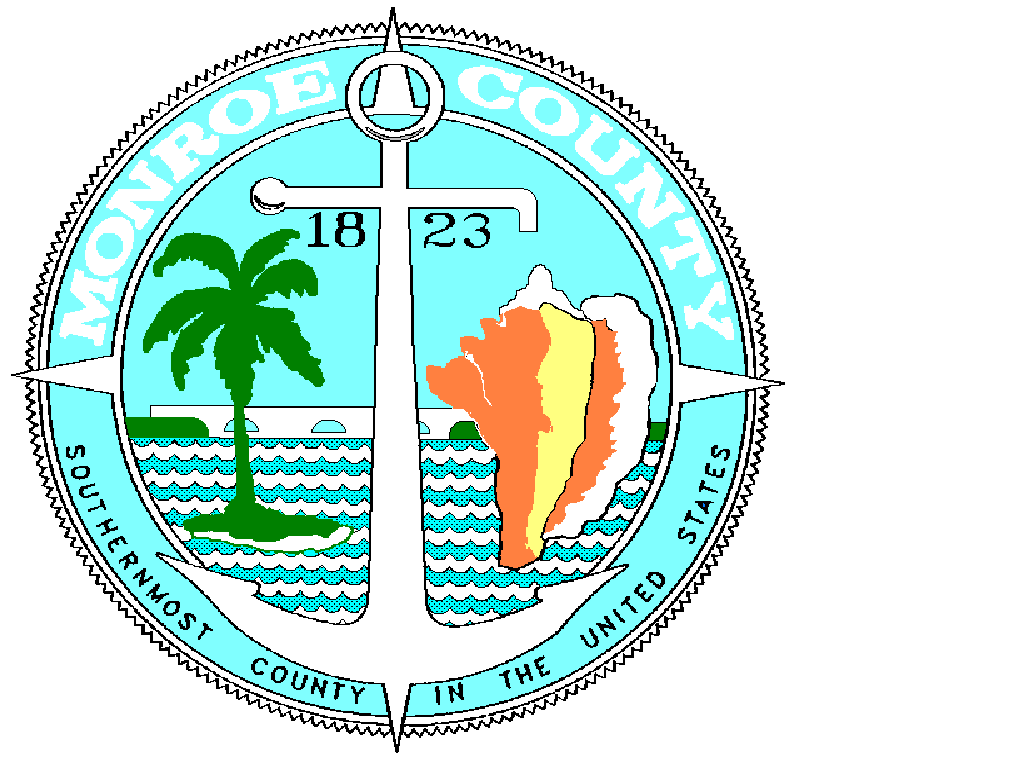 Policy holders should get an elevation certificate. (FEMA’s data that is informing its new rating scheme is likely inaccurate and/or not favorable. Folks need to get their own elevation data.)
Policy holders should talk to their insurance agent, and ask them about how your specific premium will be impacted. Don’t have to wait until April.  
All stakeholders should stay informed, the situation is evolving.
Local govt staff should carefully monitor FEMA announcements, RFIs, public meetings --  and respond.  Ensure coordination btw technical and legislative/policy/political staff.
 ** All stakeholders should talk to their federal legislators, share concerns/urgency about RR 2.0 -- ask them to support a 10% or less cap on annual increases to premium.**
Remember: Participating and advancing within in the Community Rating System (CRS) can help with reducing flood insurance rates as communities will continue to earn National Flood Insurance Program rate discounts of 5%-45%, based on their community classification.
[Speaker Notes: .]